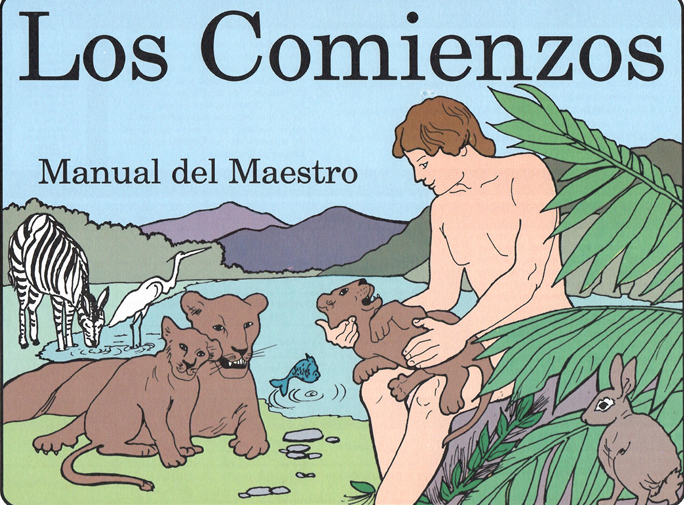 ORACION
CORITO
REPASO
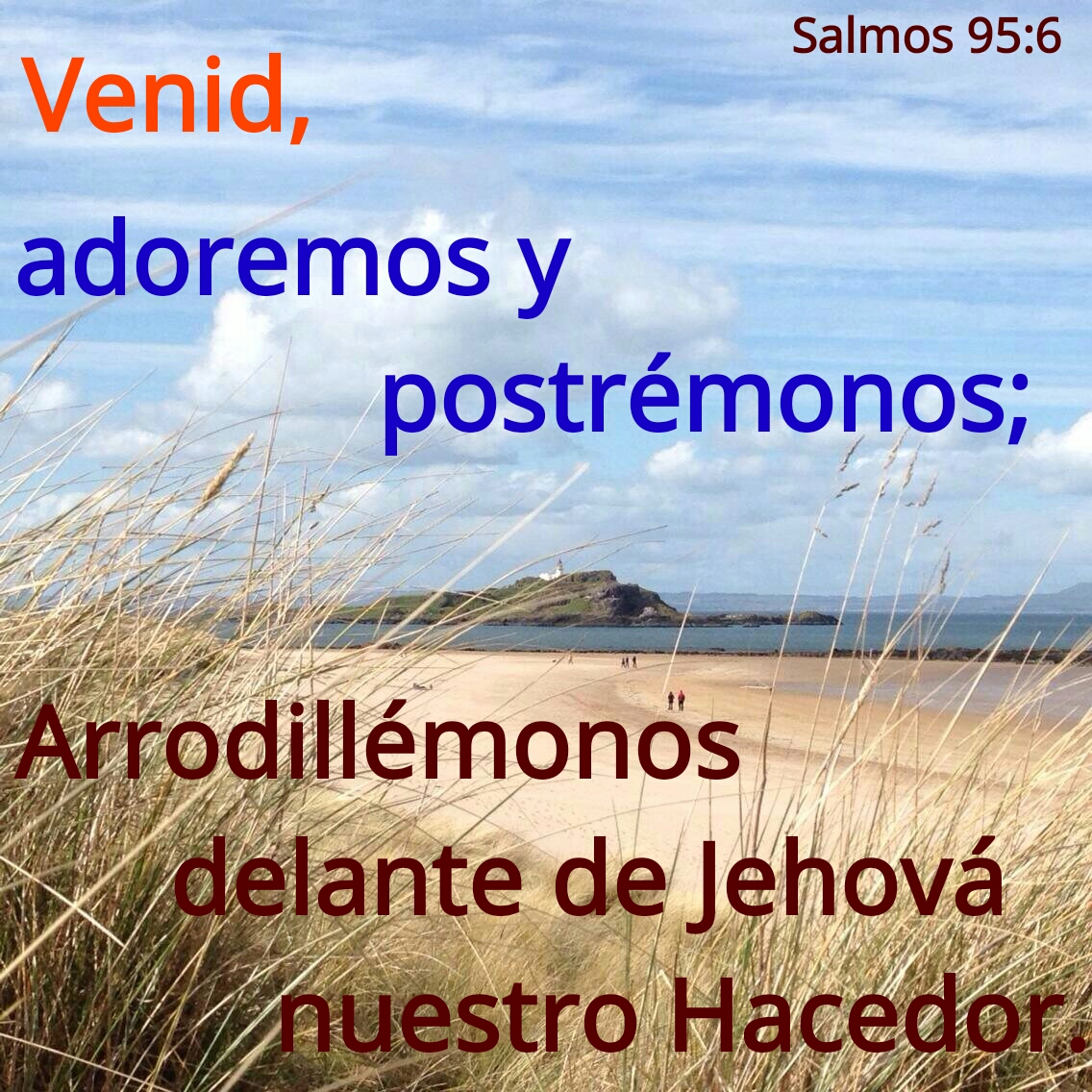 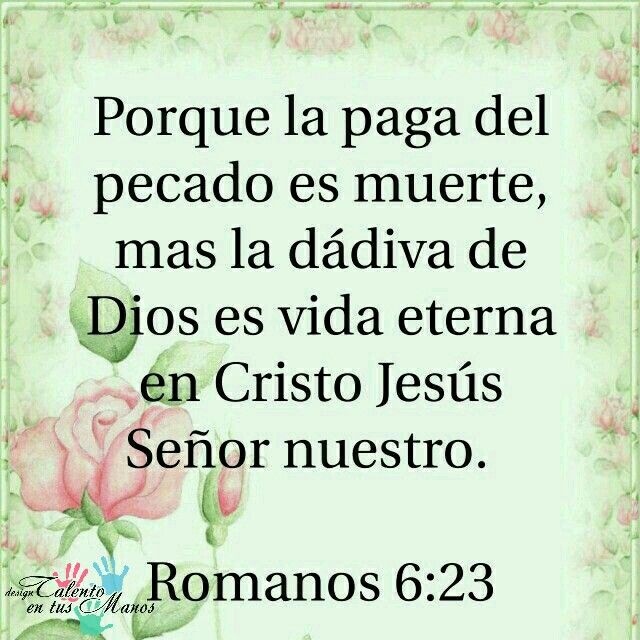 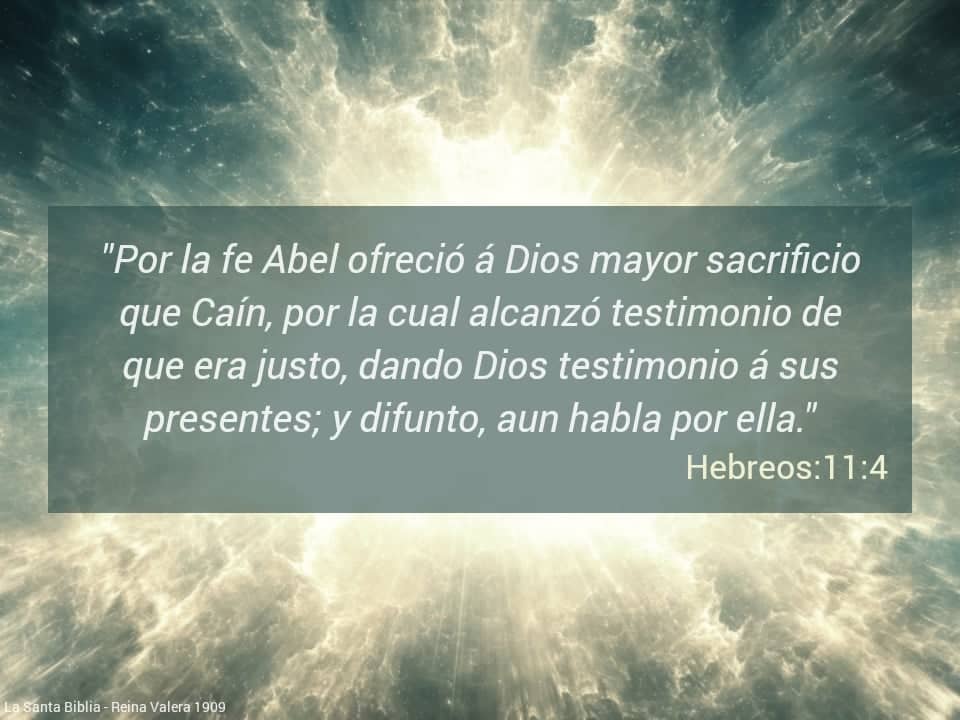 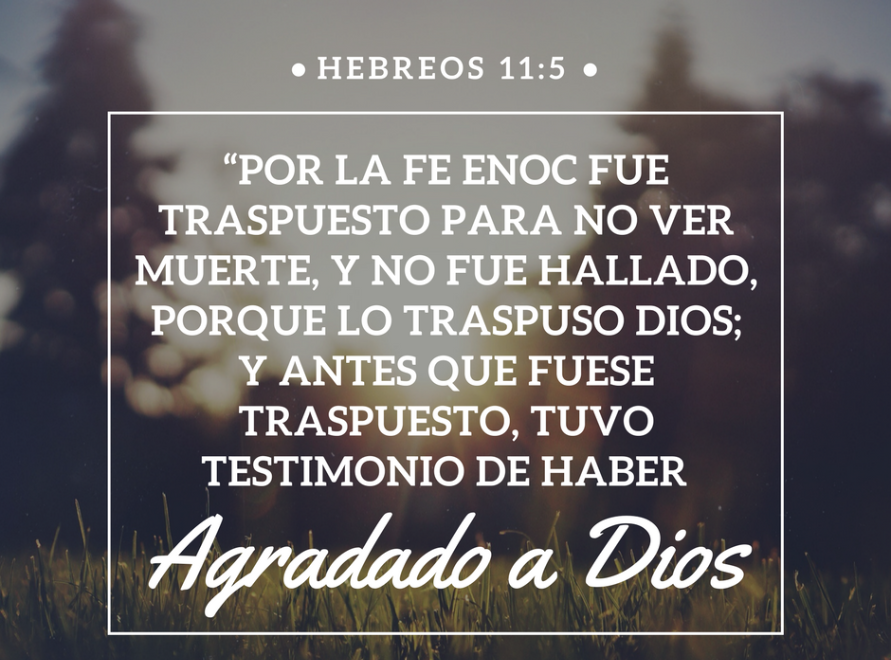 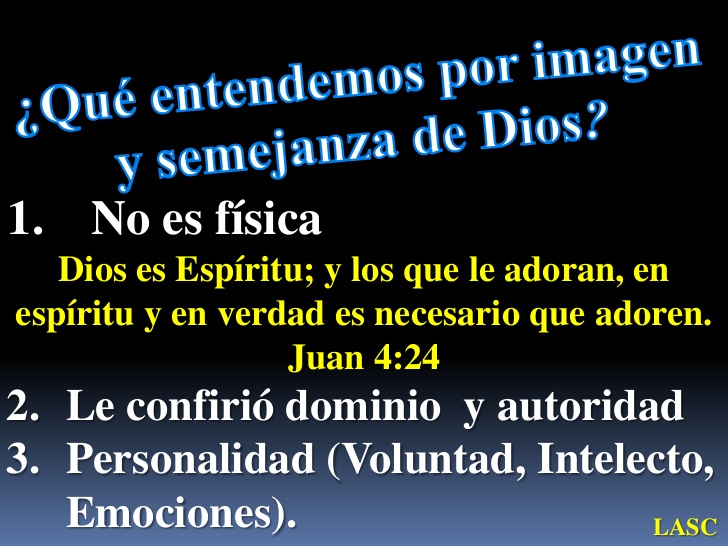 REPASO
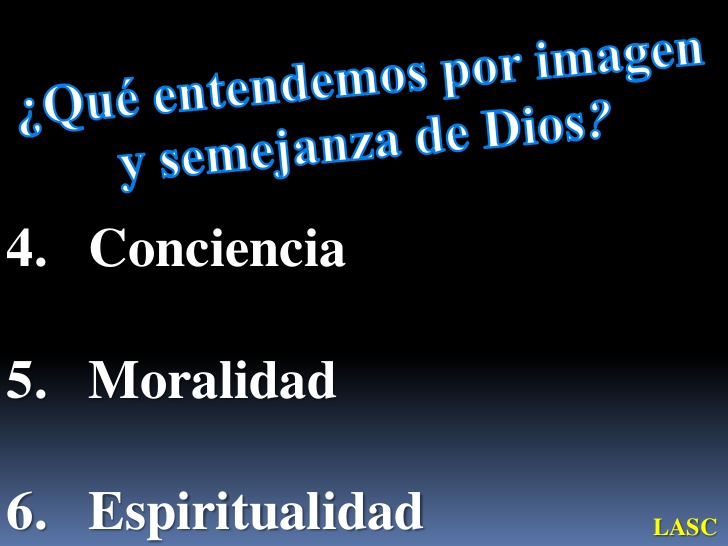 REPASO
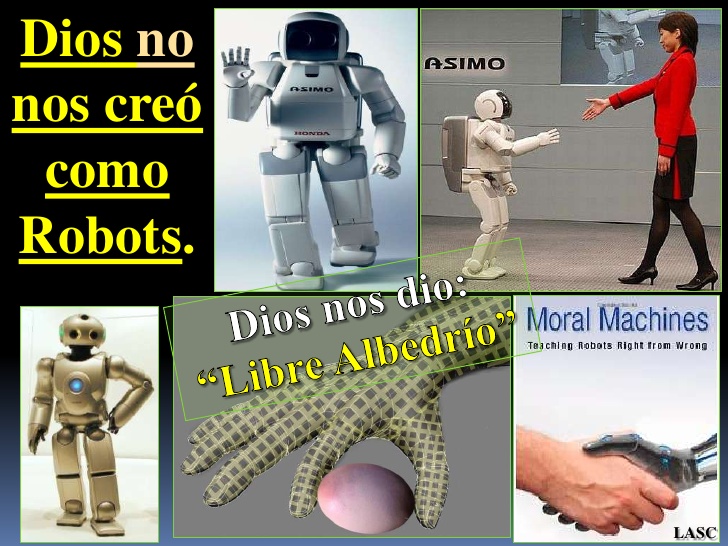 REPASO
Algunas Preguntas De Repaso
1.   ¿Cuál es el propósito eterno de Dios?
R: Nos creo para que le amemos y le alabemos para su gloria. Nos hizo para obedecerles y poder gozar de el para siempre.
2.   ¿Por qué fue necesario que Dios hiciera planes para redimirnos?
R: Sabía que todos pecaríamos. Interrupción de nuestra comunión con el. 
3.   ¿Cómo entró el pecado en el mundo?
R: Por la serpiente astuta, que engañó a Eva y luego a Adán. Desobediencia.
4.    Aunque Dios tuvo que castigar a Adán y a Eva, les seguía amando ¿Qué promesa les dio?.
R: Dios promete enviar un salvador, que nacería se familia humana. Y que promete destruir a satanás.
REPASO
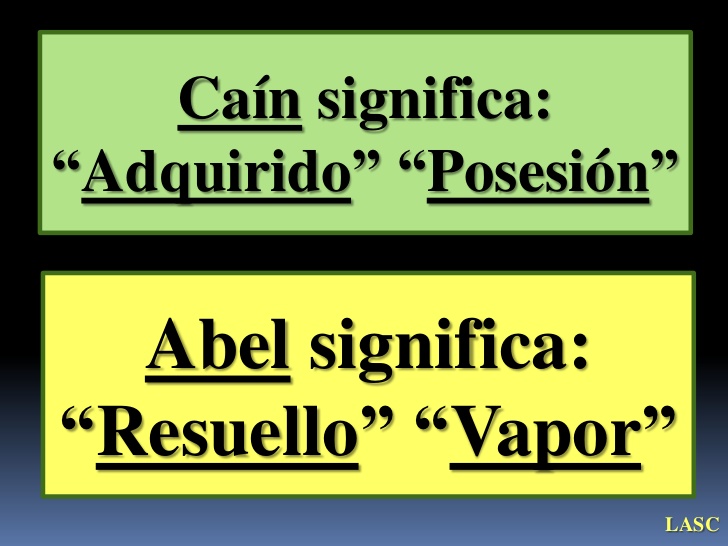 REPASO
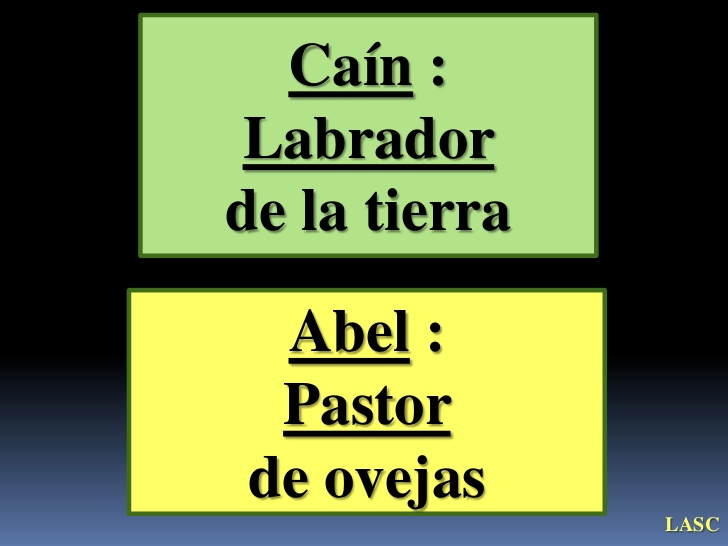 REPASO
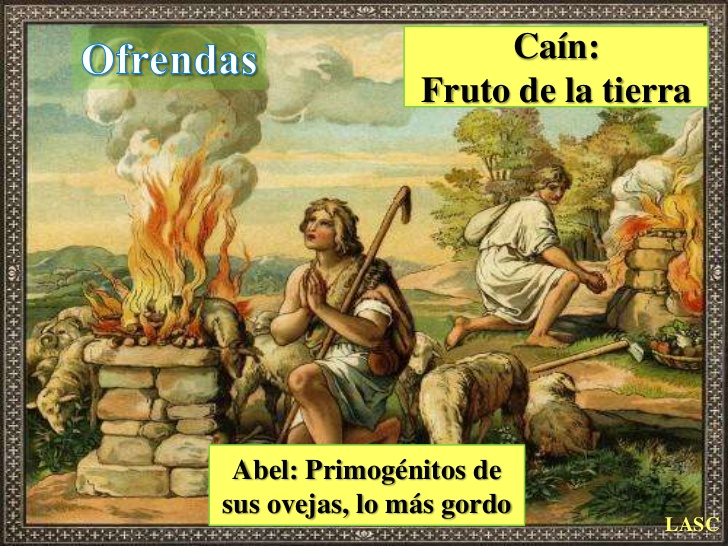 REPASO
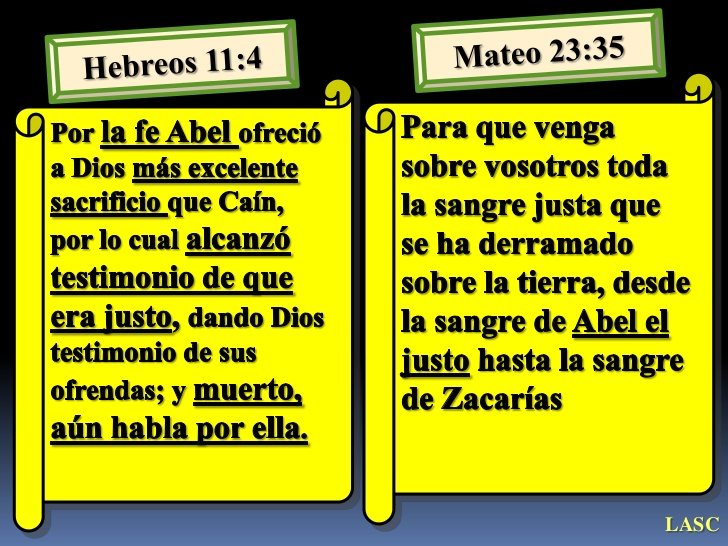 REPASO
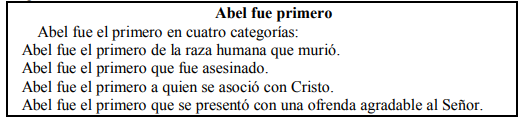 REPASO
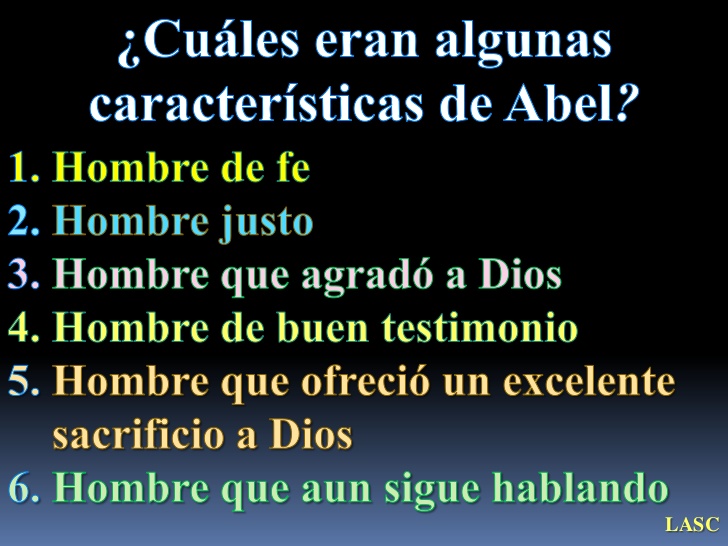 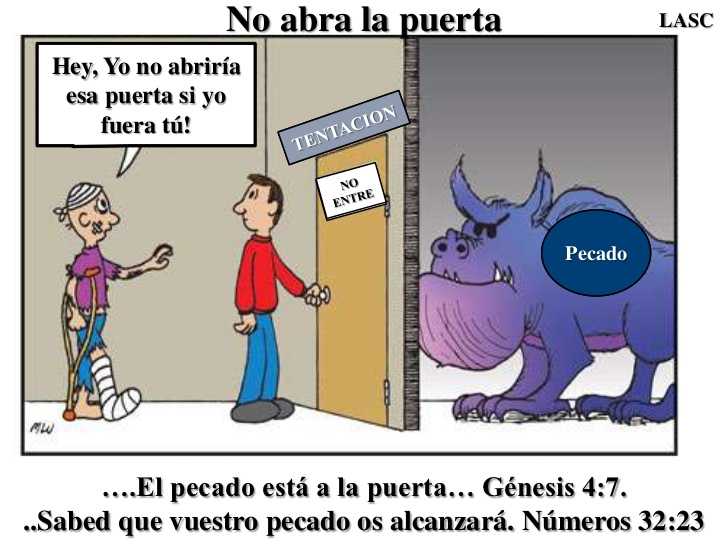 REPASO
Hebreo 11:1
Mateo 23:35
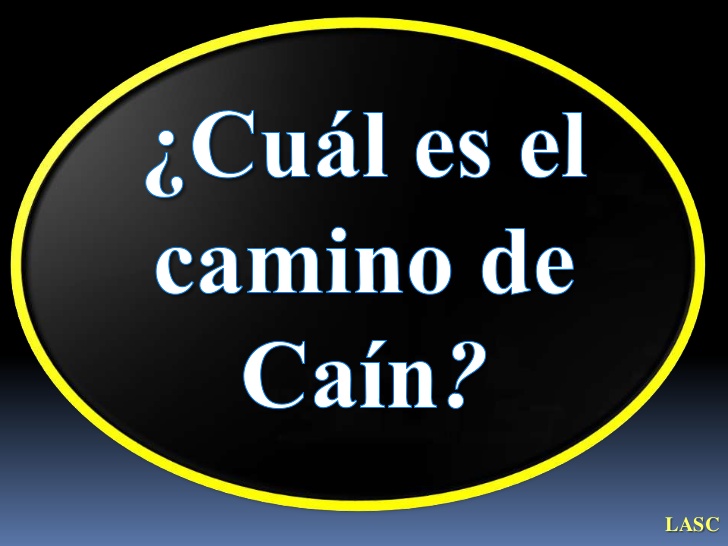 REPASO
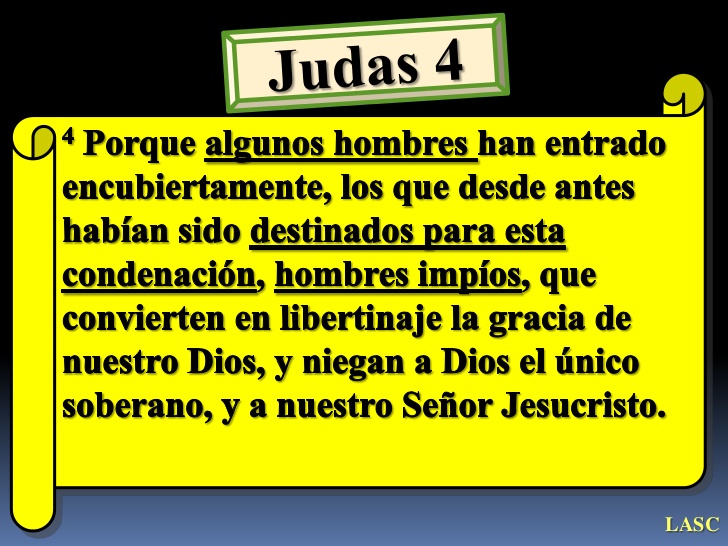 REPASO
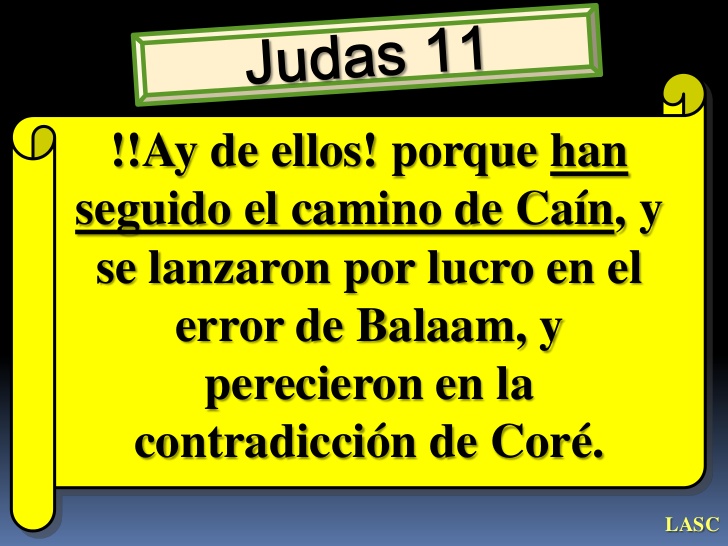 REPASO
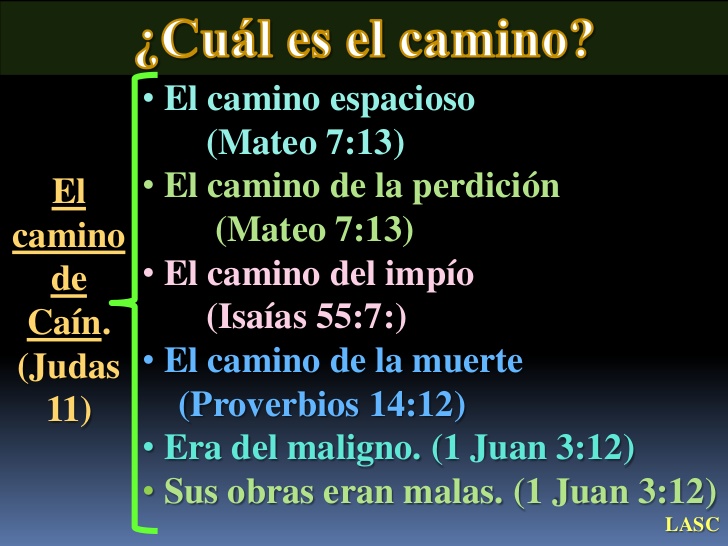 REPASO
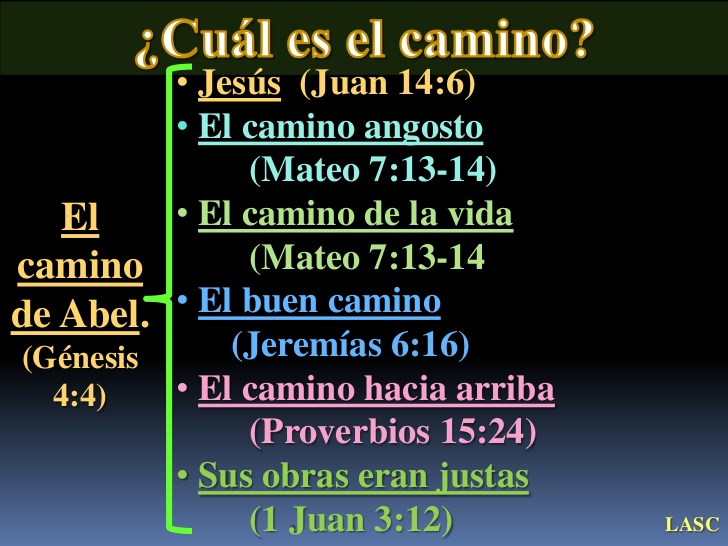 REPASO
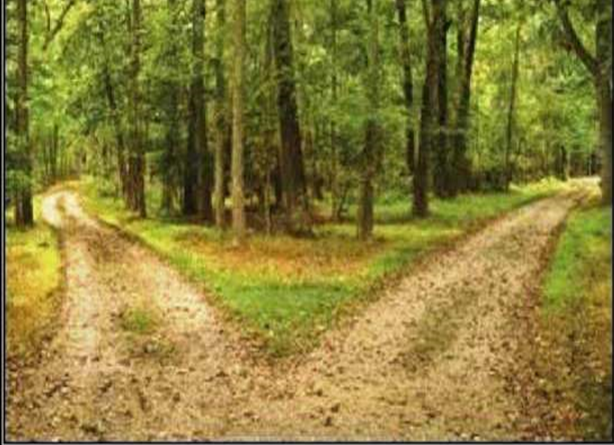 DOS FAMILIAS EN LA TIERRA
¿En que nos hacía pensar el cordón rojo?.
¿Cómo entró el pecado en el mundo?
¿Cómo se relaciona el sacrifico de Abel con el sacrificio de Cristo?.
Menciónenme antónimos.
Menciónenme Sinónimos.
Hoy veremos dos polos distintos y desenlaces distintos (Consecuencias)
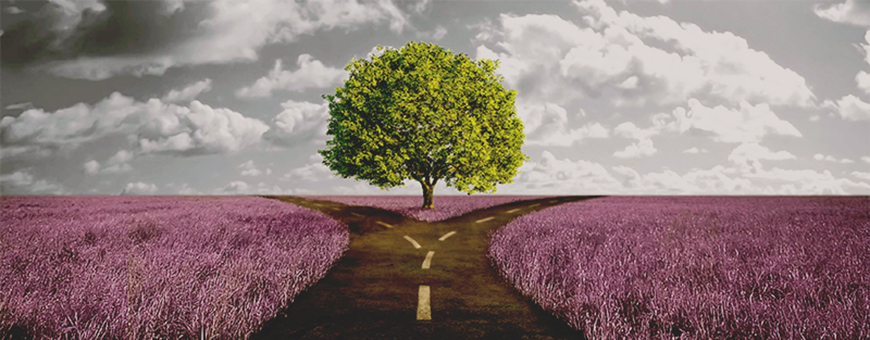 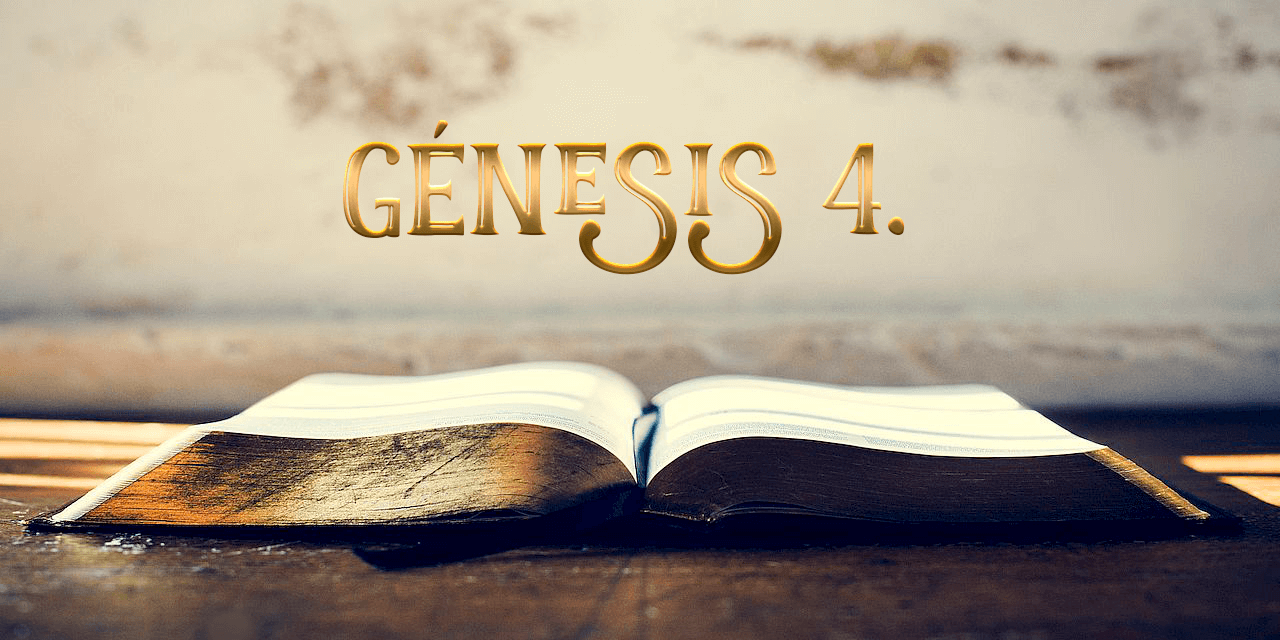 Versículos 16-24
1) La Familia De Caín.
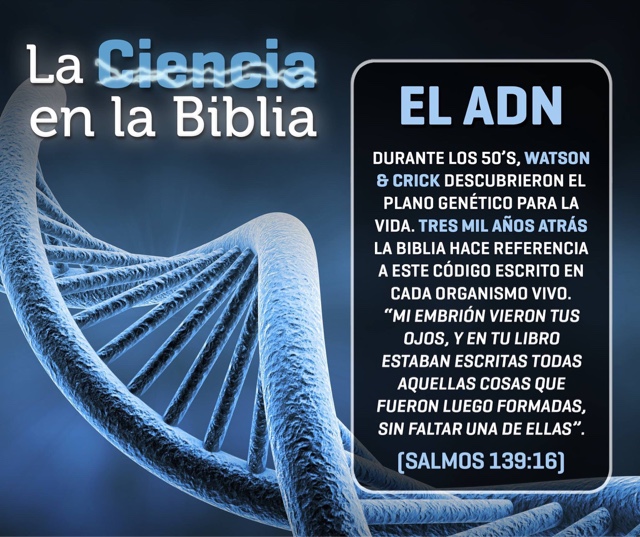 Caín anduvo de lugar en lugar y luego formo su casa y su familia.
Es la primera ciudad que se formó en el mundo.
Los problemas hereditarios no existían aun.
La descendencia era muy mala de parte de Caín.
El pecado se extendía cada vez mas, y se olvidaban de Dios y de sacrificarle un corderito.
“Lamec” era inteligente, compuso el primer poema que se ha escrito. (Génesis 4:23-24).
Pero no era sobre amar a Dios, sino de rencor enojo y deseo de pelear.
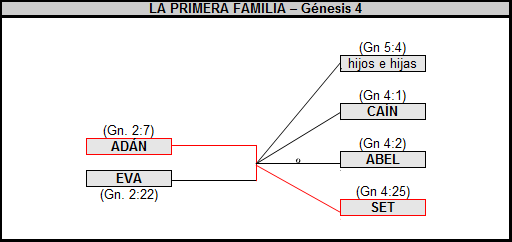 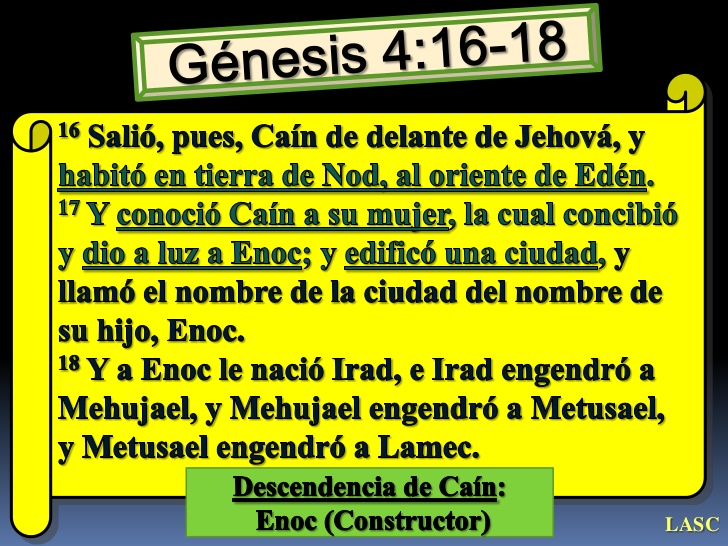 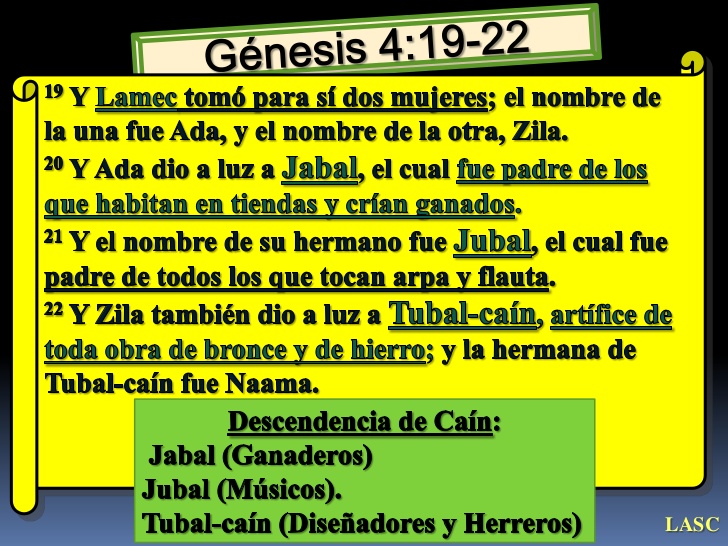 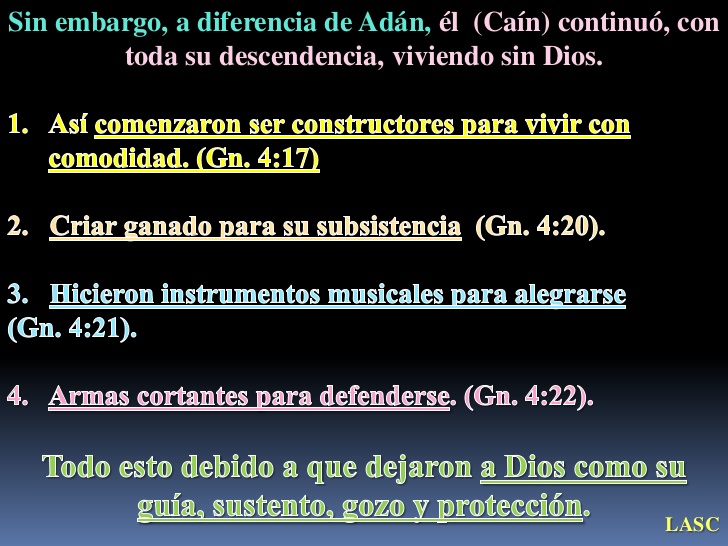 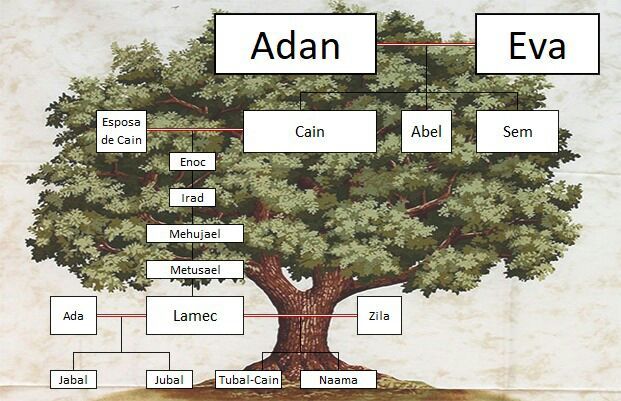 LINAJE DE CAIN
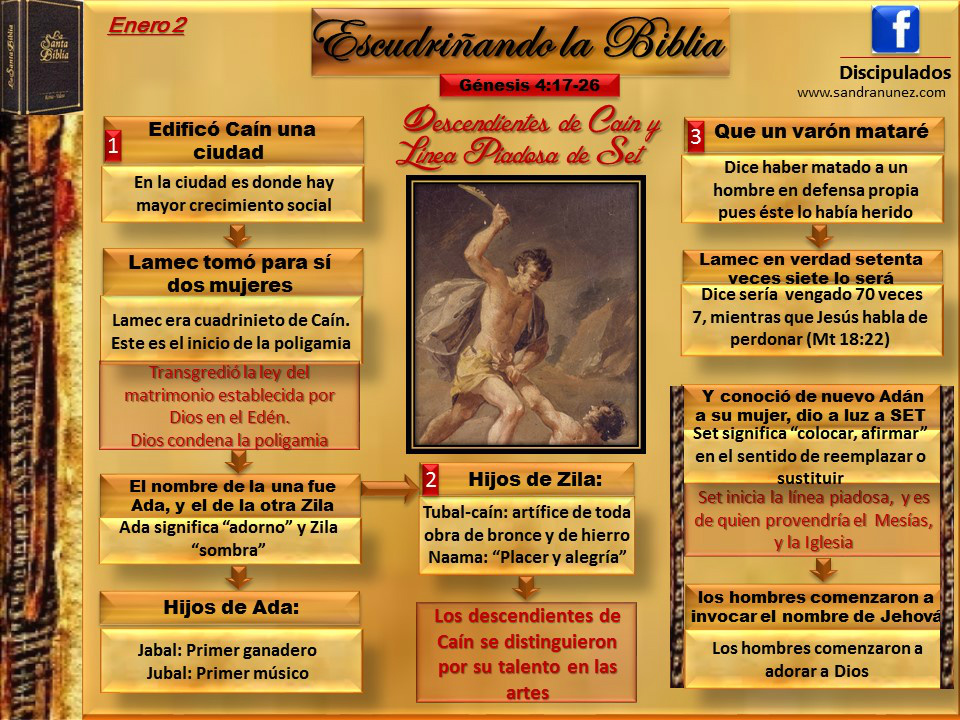 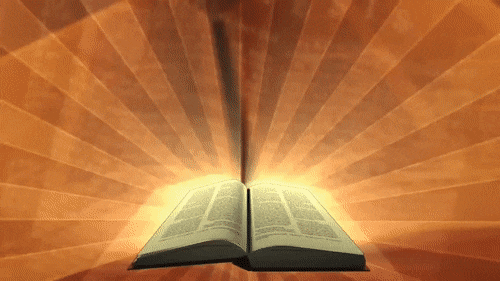 GENESIS 4:25 - 5:20
2) El Nacimiento De Set Y Su Familia.
Dios había prometido que de Eva saldría su descendencia y el nacimiento de Cristo.
Set significa “Dios ha dado en lugar de Abel”.
Los hombres empezaron a invocar el nombre de jehová.
Adán vivió 930 años. (hijos e hijas).
Cuando nació set ya había mucha gente.
Piensen cuanto puede avanzar la raza humana en 1000 años.
¿Que es el deterioro Genético?
¿Por qué El diluvio causo tantos problemas en la vida del hombre?.
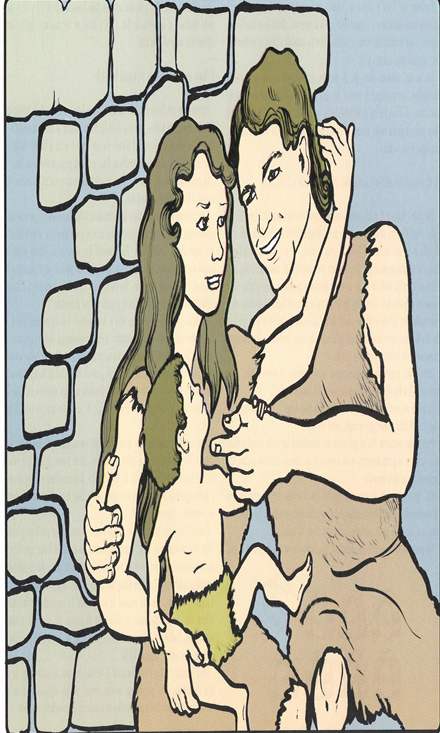 DETERIORO GENETICO
CONTAMINACION AMBIENTAL Y TECNOLOGIAS DE MANIPULACION DEL GENOMA HUMANO.
“GENOTOXICO”= AGENTE CAPAZ DE PRODUCIR DAÑOS EN EL MATERIAL GENETICO. (FARMACOS, TECNOLOGIAS,RADIACION ELECTROMAGNETICA)
Ahora es verdad que entre los hijos de una unión entre un hermano y hermana existe mayor riesgo de que nazcan con deformidades. De hecho, mientras más cercana sea la relación de parentesco entre la pareja, mayor será la probabilidad de que sus descendientes sean deformes. Cualquier persona puede entender fácilmente esto sin necesidad de entrar en detalles técnicos.
LOS GENES SE MANIPULAN, PERO CON MAS FRECUENCIA SE DAÑAN.
MONSANTO. (CANCER CELULAS).
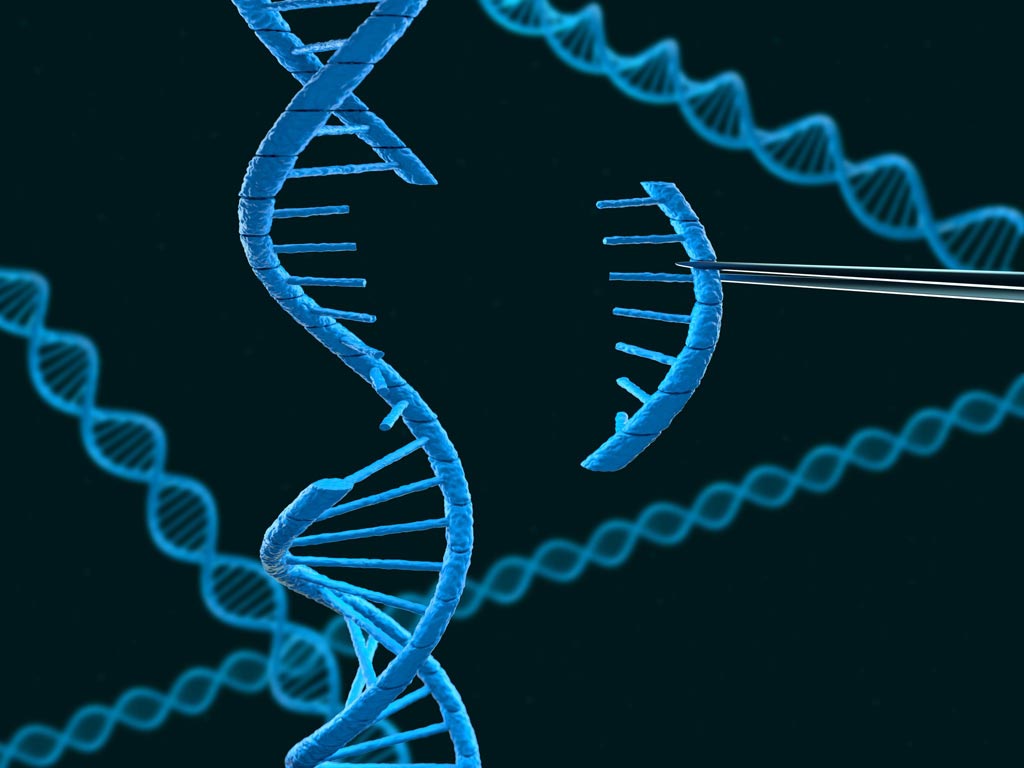 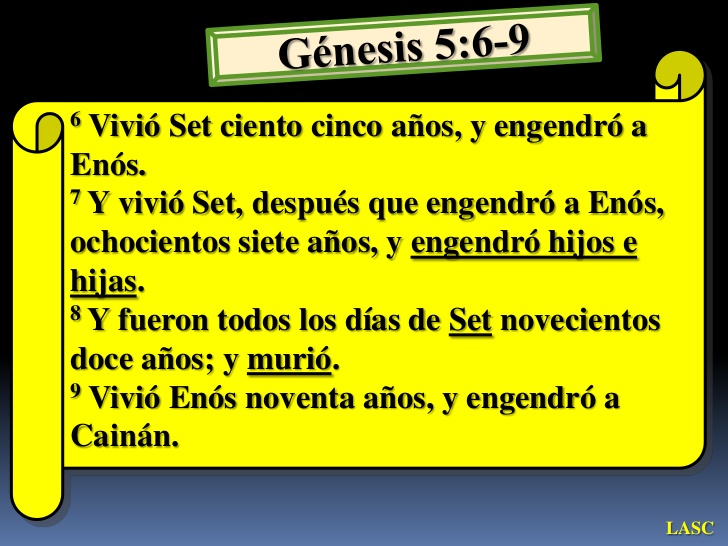 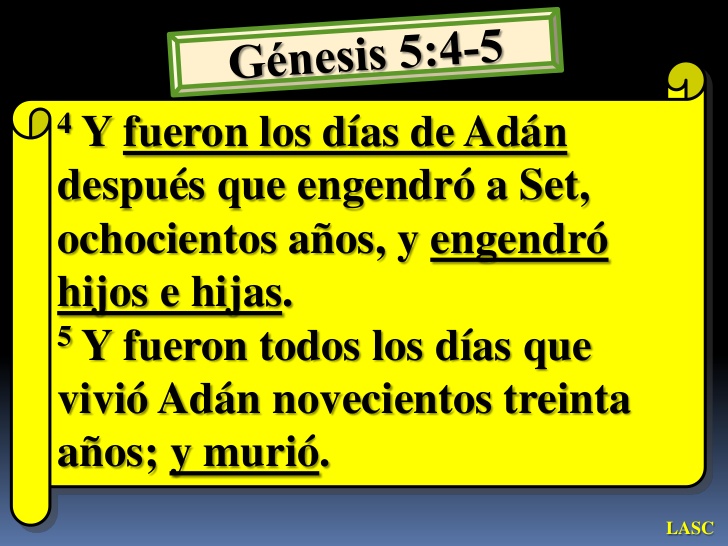 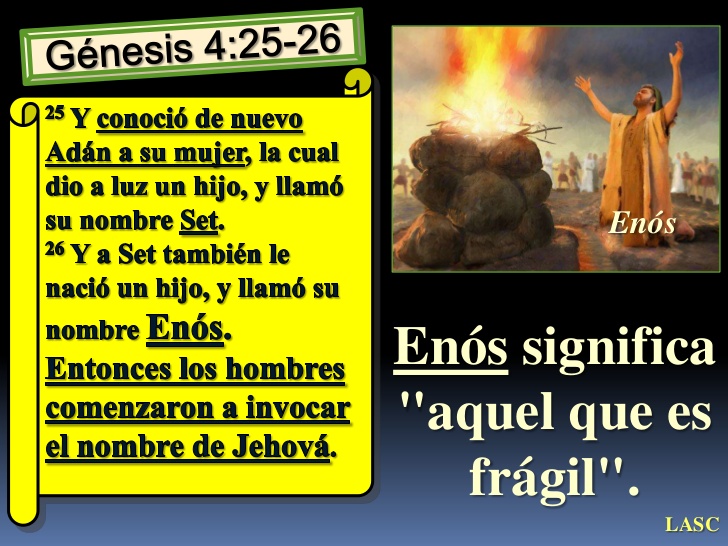 LINAJE DE SET
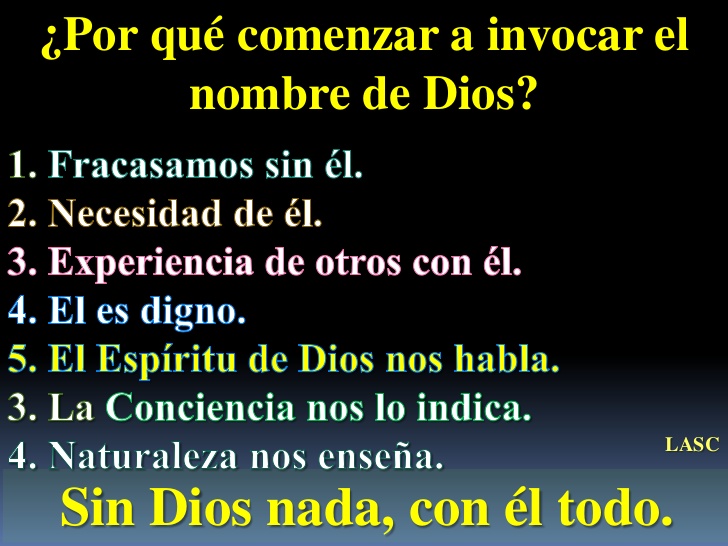 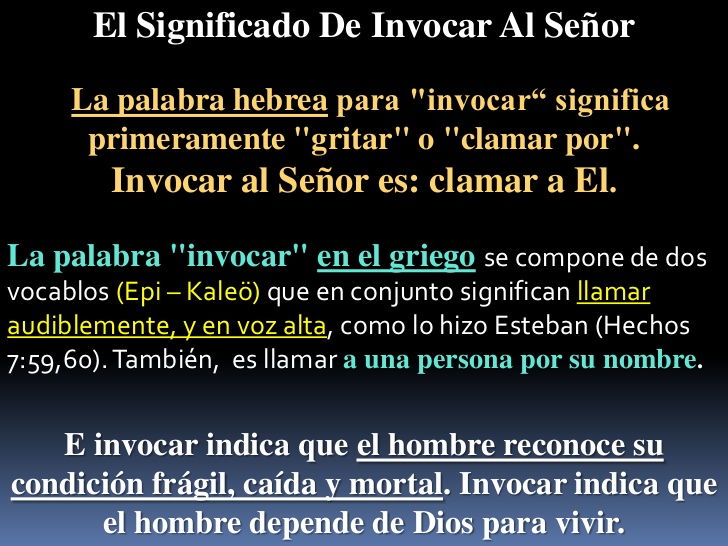 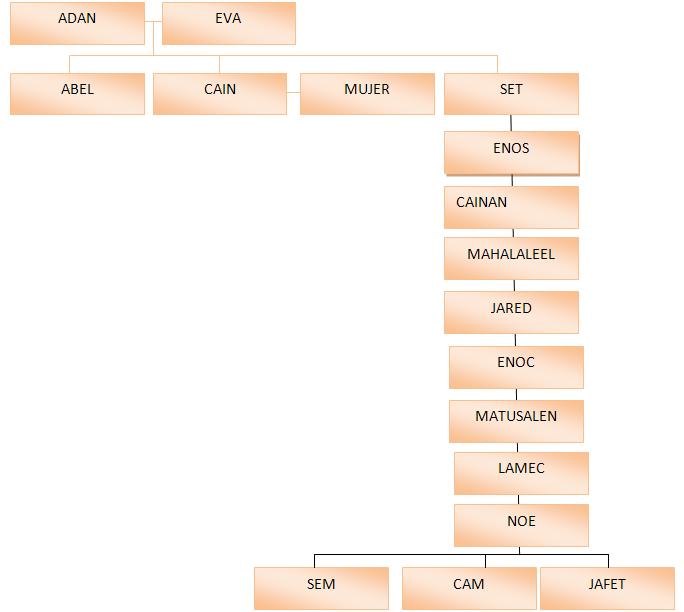 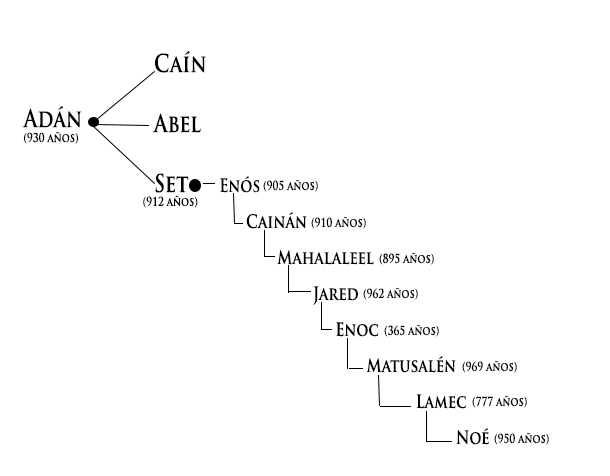 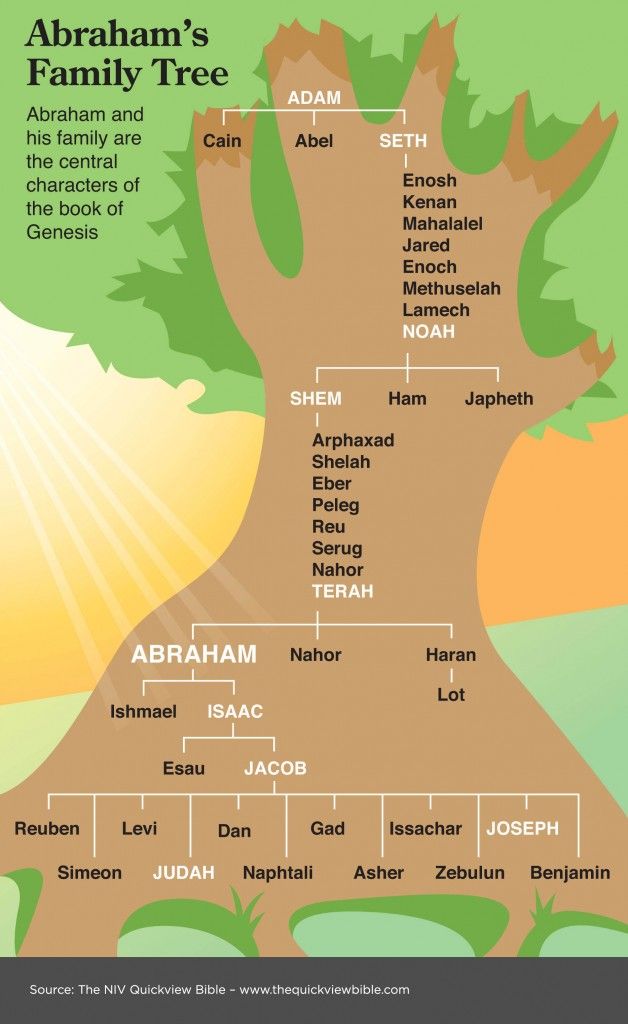 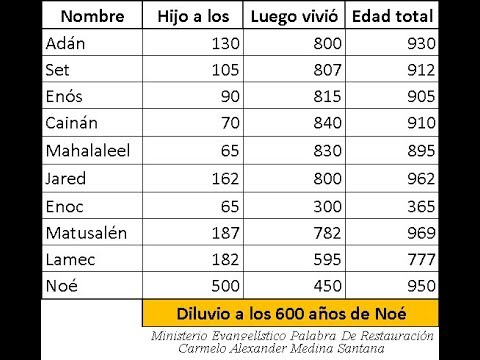 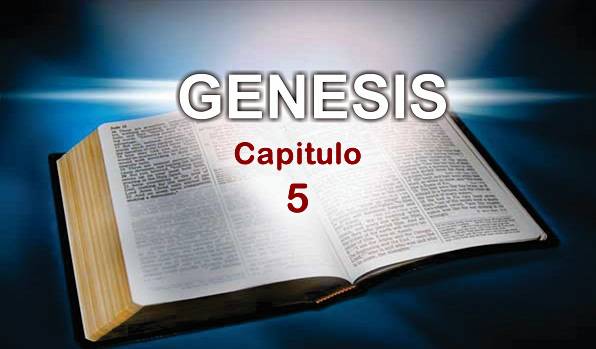 :21-24
3) Enoc Camina Con Dios.
A pesar de la gran diferencia de ambas familias o descendencia. En la genealogía de Set también iba creciendo el pecado.
“EL agrada a Dios” = ENOC
Enoc conoció lo mas probable a Adán y set.
Enoc aprende a agradar a Dios y fue obediente mas que todos los otros.
Enoc se casa y tiene un hijo que se llamó Mathusalem.
969 años hombre mas longevo. (¿porque?)
La biblia dice que Enoc caminó con Dios.
La comunión muy cercana entre Dios y Enoc. (larga vida sin casi nada de pecado).
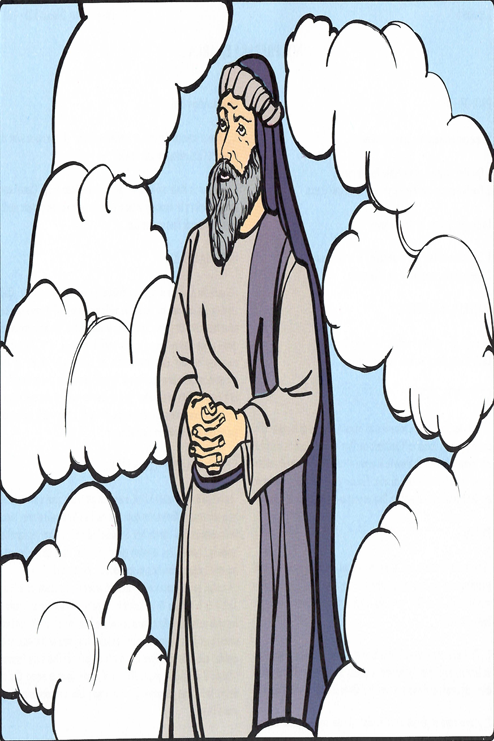 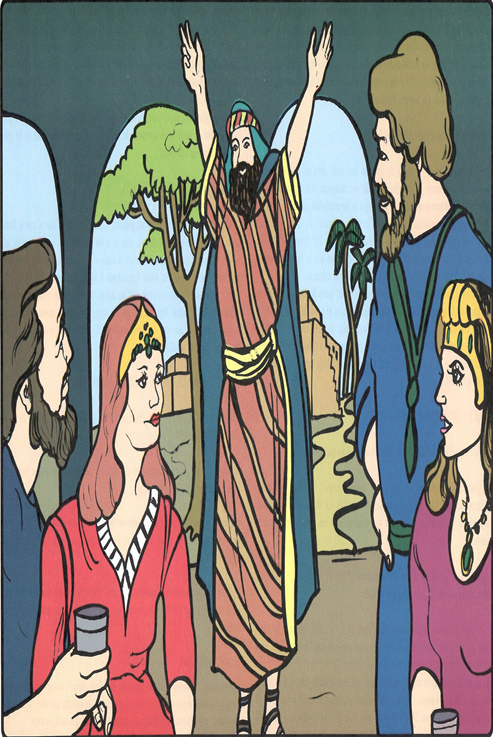 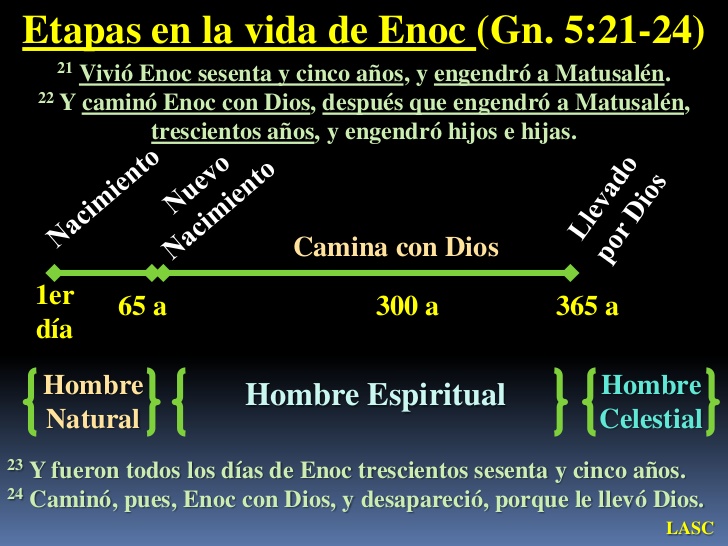 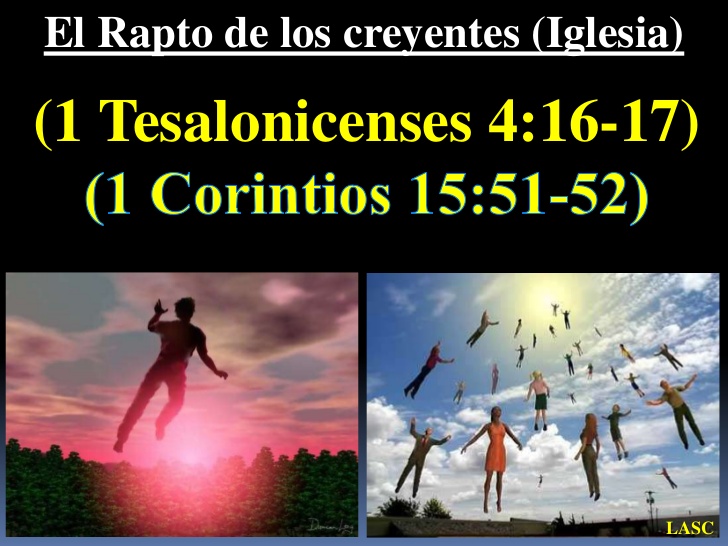 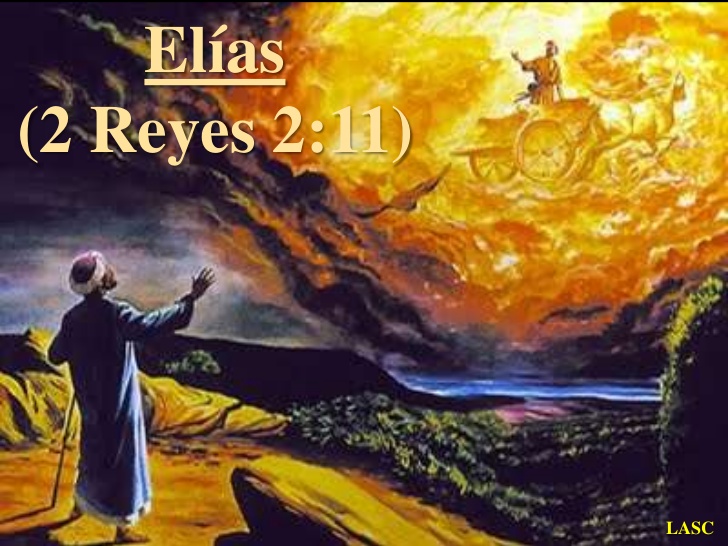 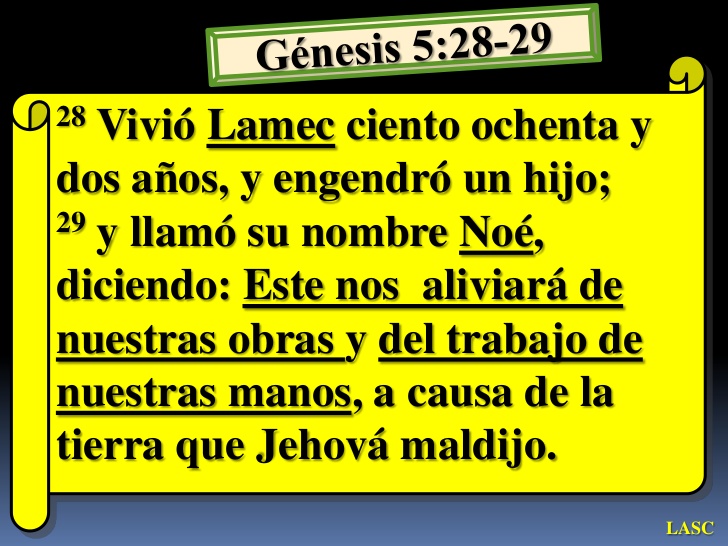 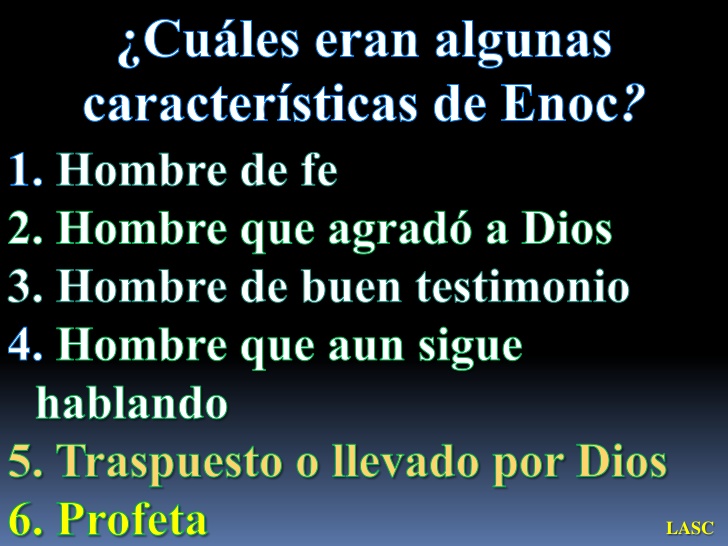 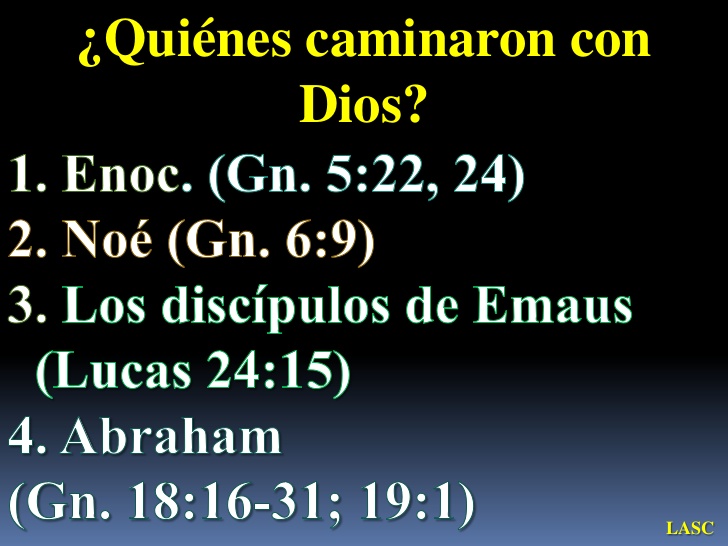 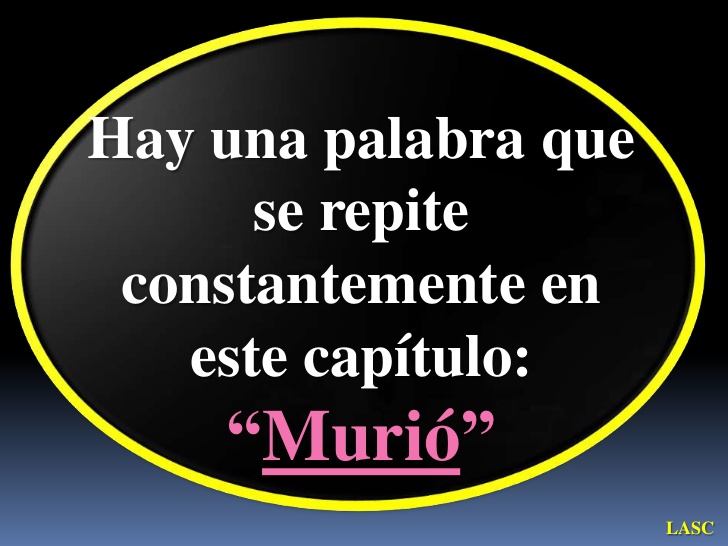 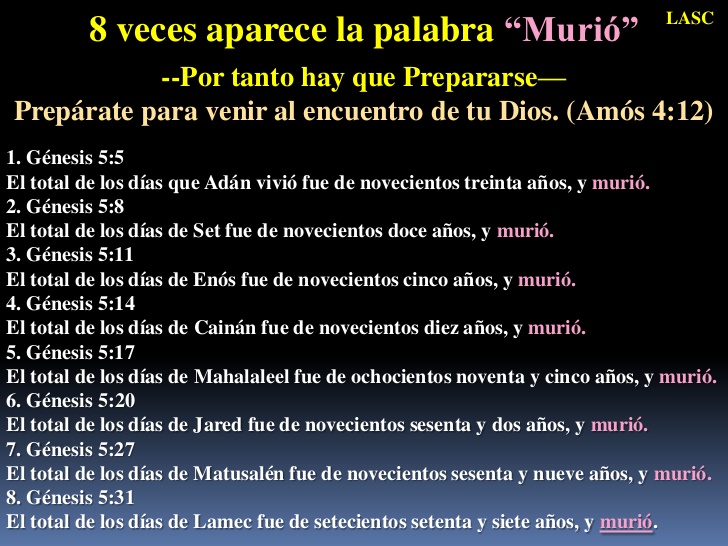